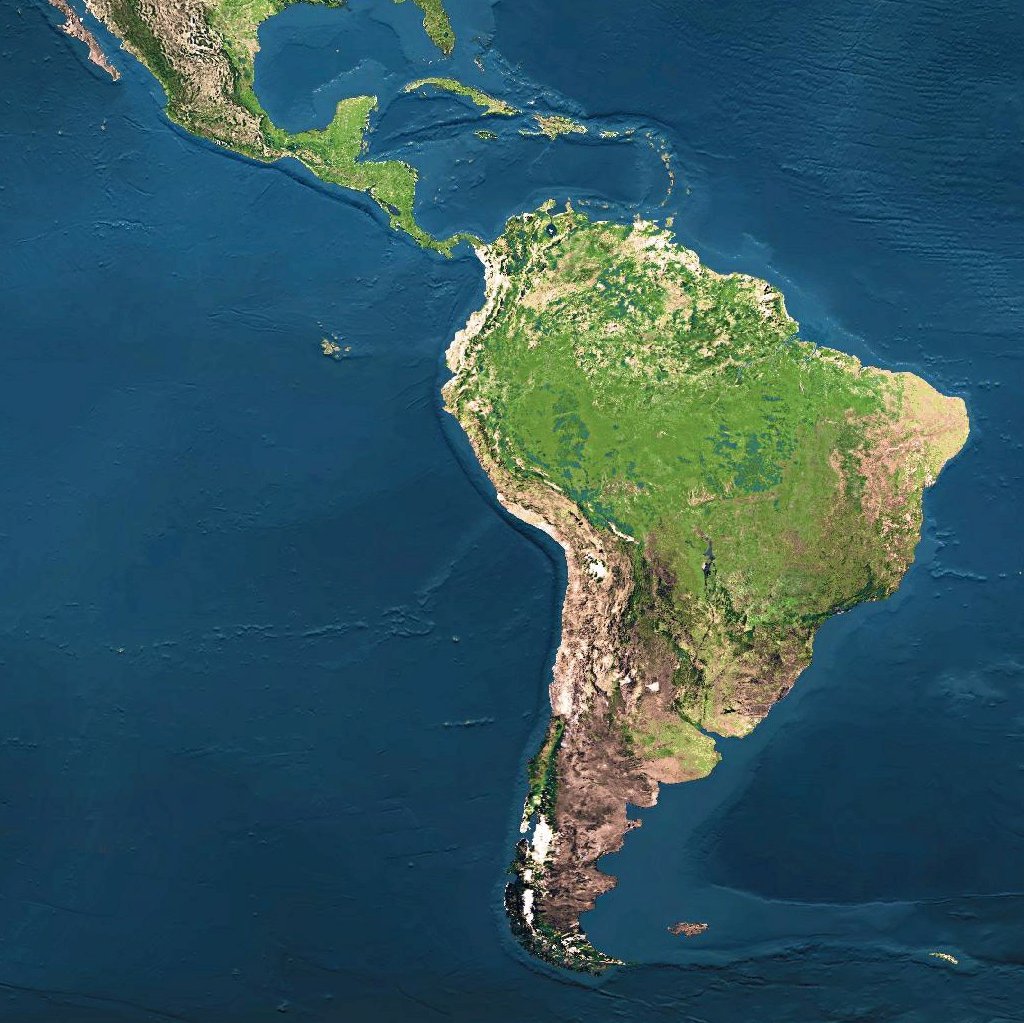 Geography of
Latin America
Geography
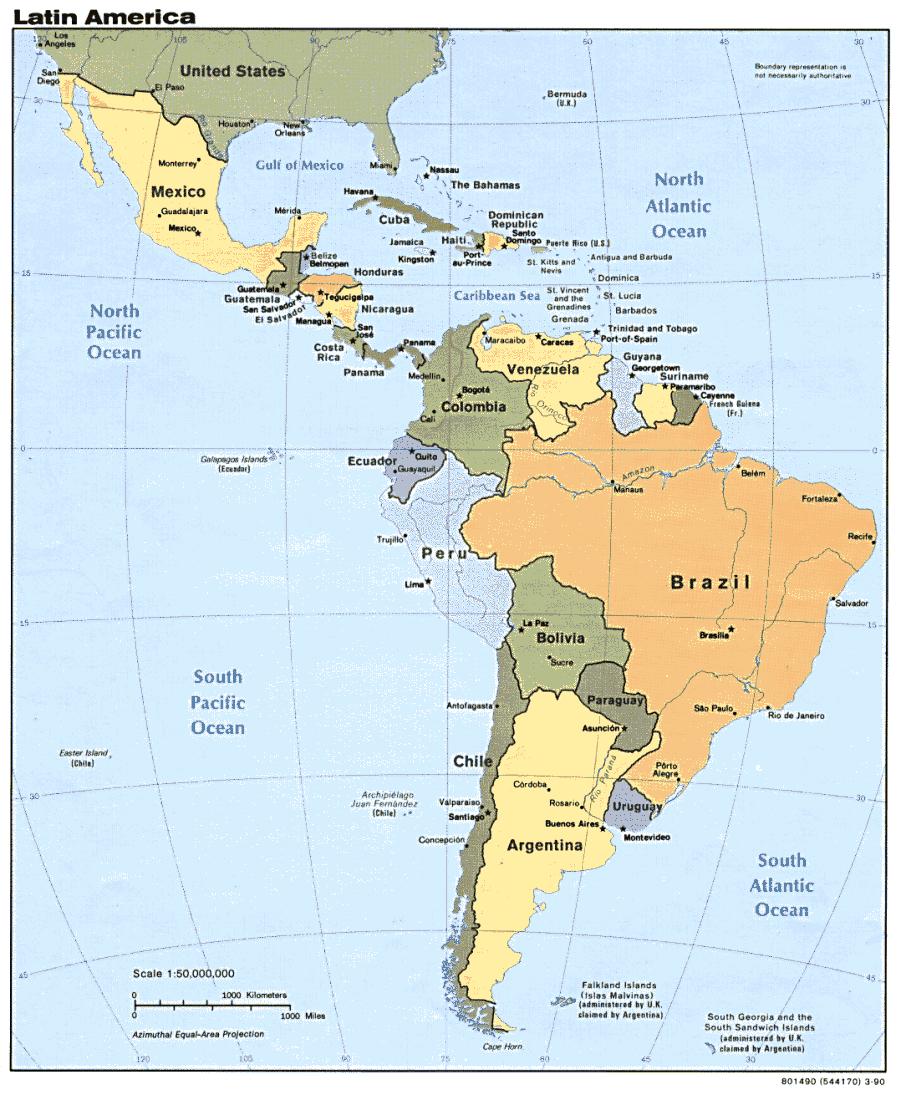 Latin America is divided into three regions:

 Mexico and Central America

 The Caribbean

3. South America
Mexico & Central America
2,500 miles (about as wide as the US)

Mountains dominate the region
Part of a huge system that extends from Canada, through the US, and all the way to the tip of South America

Central plateau in Mexico
Lies between Sierra Madre mountains and makes up more than half the country’s area

Central America is an Isthmus
Isthmus = a narrow strip of land that has water on both sides and joins 2 larger bodies of water
Many volcanoes in Central America, as a result, their soil is arable (fertile) and many people farm lands
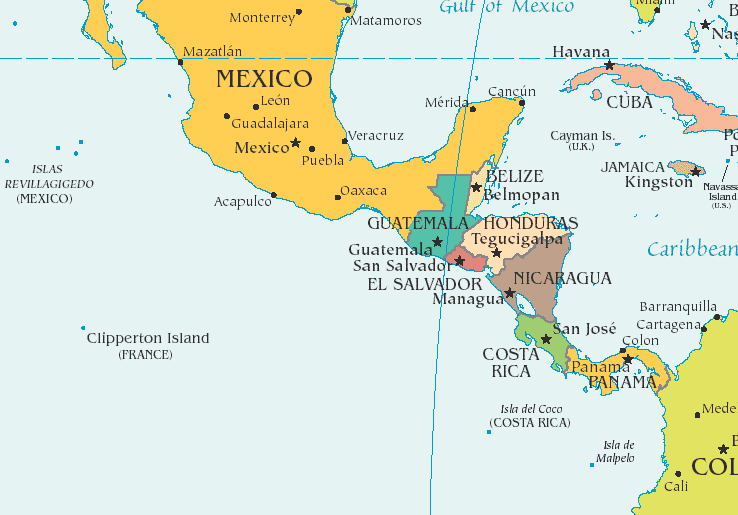 Gulf of Mexico
The Gulf of Mexico is a body of water.

It is bordered by:
United States to the north,
5 Mexican states to the south, &
and Cuba to the east.
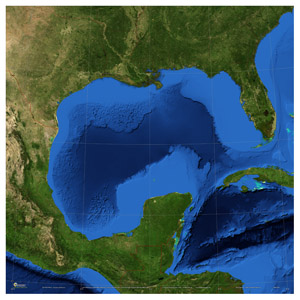 Sierra Madre Mountains
A mountain system in Mexico

Three major chains: the Sierra Madre Occidental in the west, the Sierra Madre Oriental in the east, and the Sierra Madre del Sur, which extends along the southern coast.

The Sierra Madre range contains some of the highest mountains and volcanoes in Latin America.
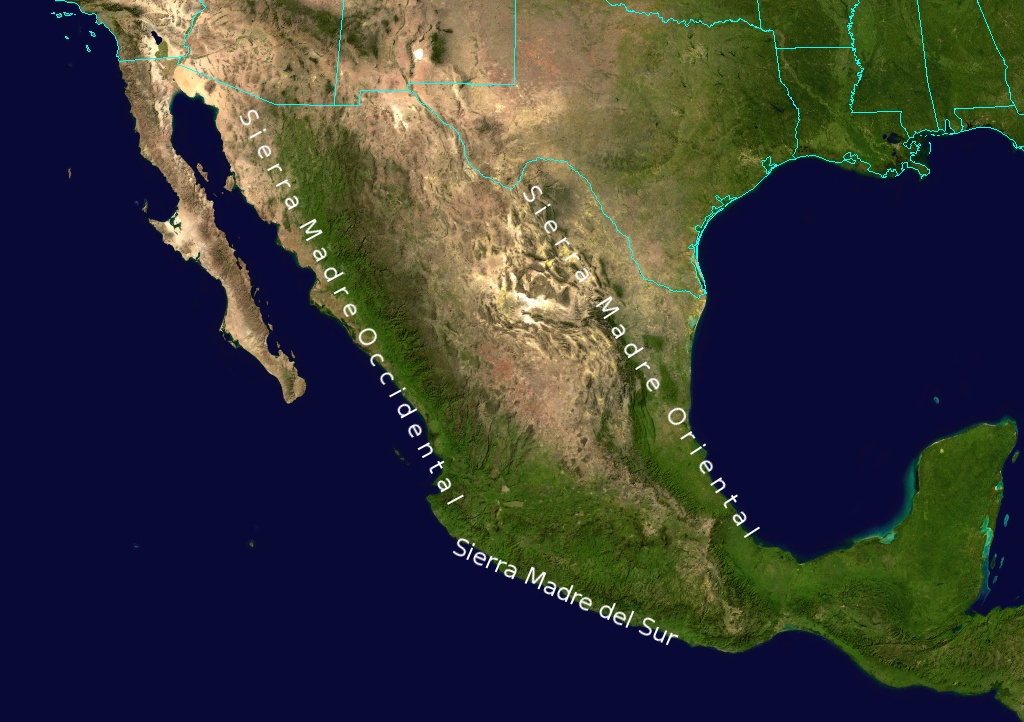 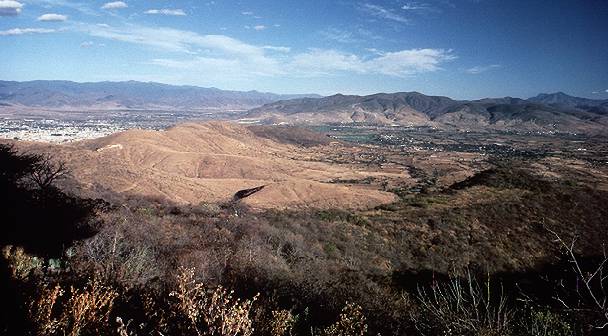 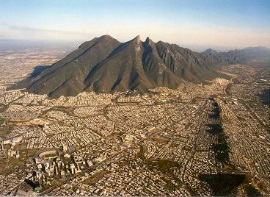 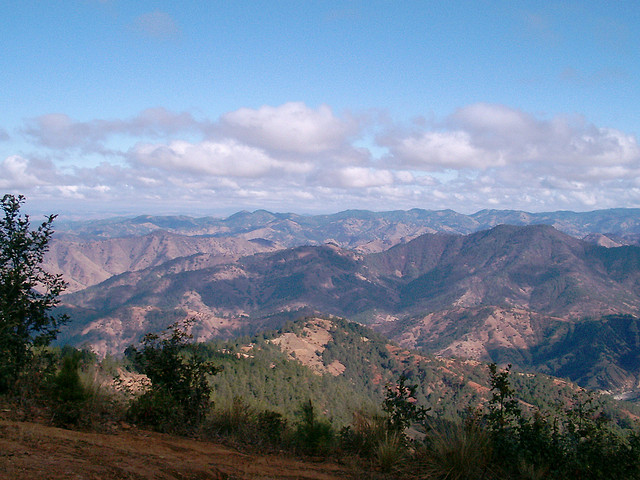 Panama Canal
A canal across the isthmus of Panama in Central America
A major “shortcut” that allows ships to travel between the Pacific and Atlantic oceans.

It handles a large volume of world shipping and enables vessels to avoid traveling around South America, reducing their voyages by thousands of miles and many days. 

It consists of artificially created lakes, channels, and a series of locks, or water-filled chambers, that raise and lower ships through the mountainous terrain of central Panama.
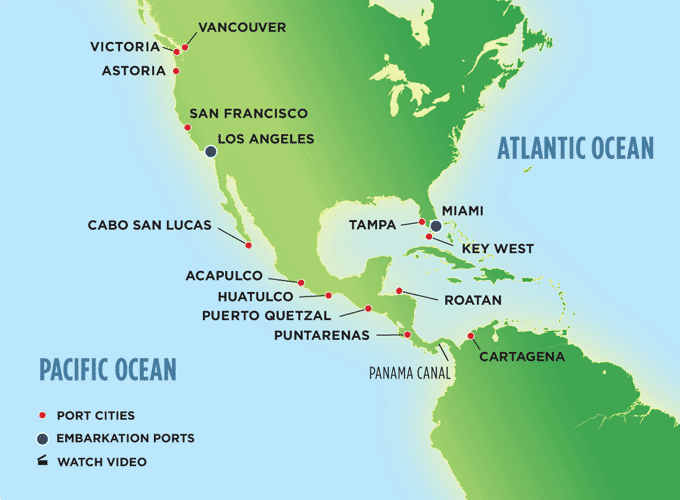 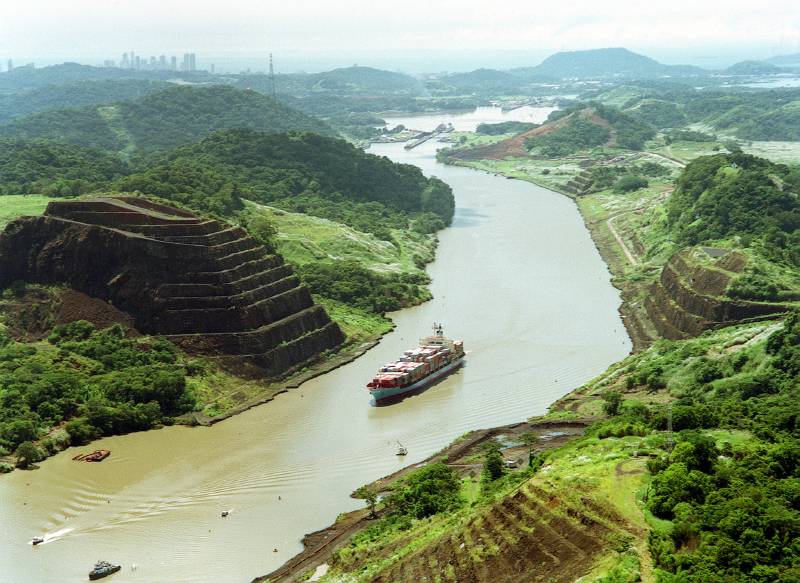 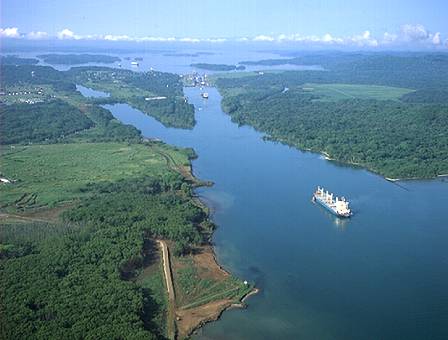 Caribbean Islands
The smaller islands are made of coral.
(Skeletons of tiny sea animals, rock-like substance)

The larger islands are tops of underwater mountains. 
Examples: Cuba, Jamaica
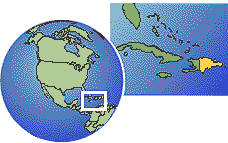 Caribbean Sea
It surrounds the islands of the West Indies.

It’s east of Central America.

It’s a major trade route for Latin American countries.

A popular tourist area—noted for its mild tropical climate and beautiful waters
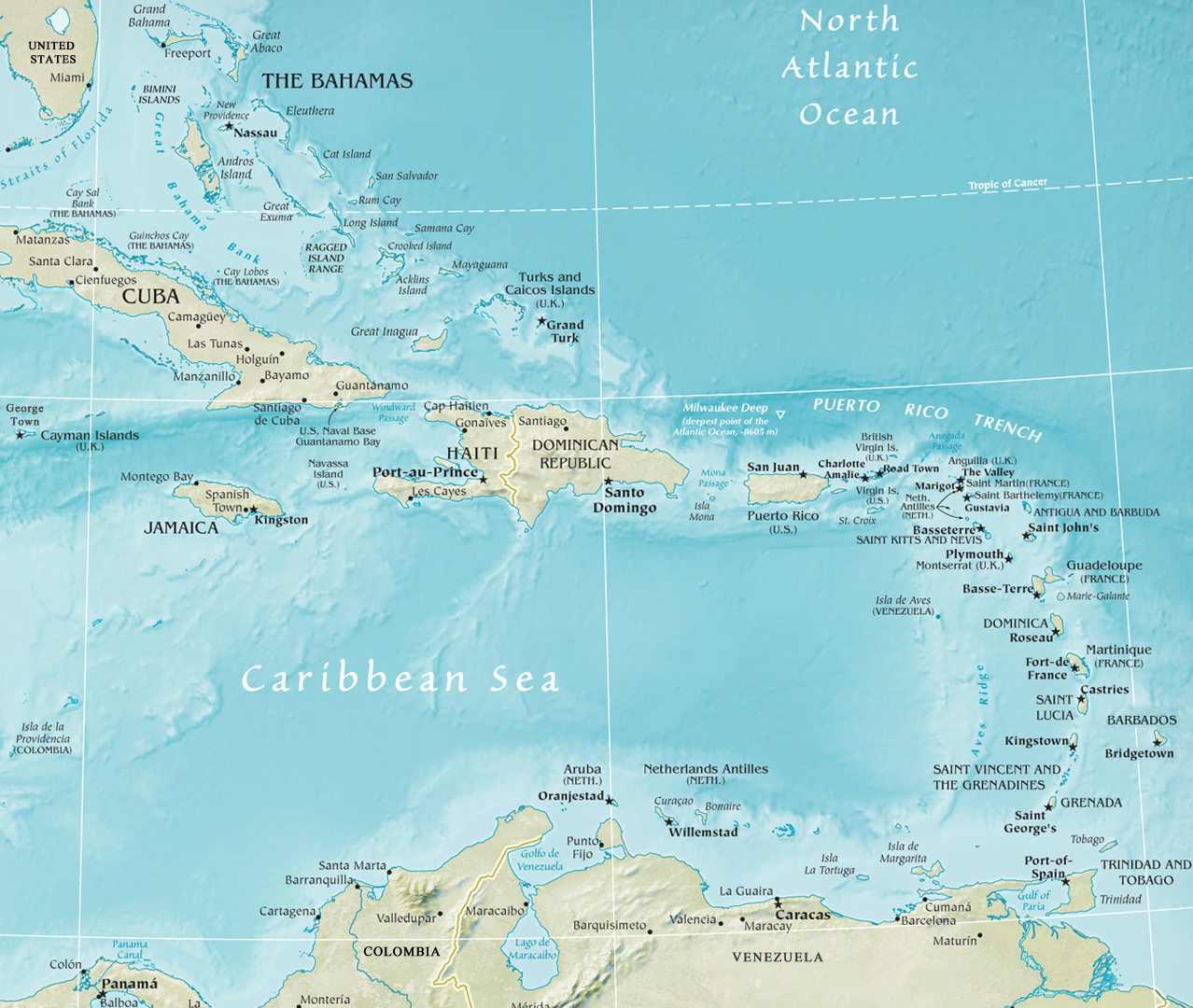 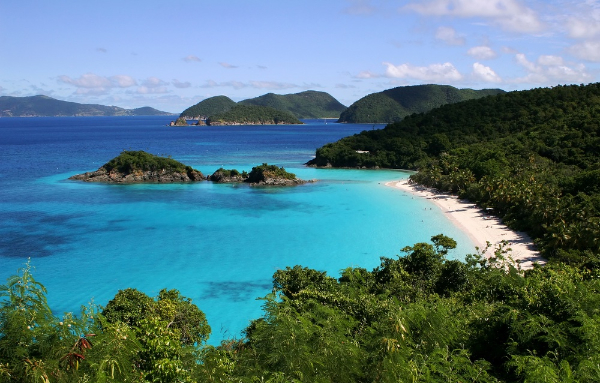 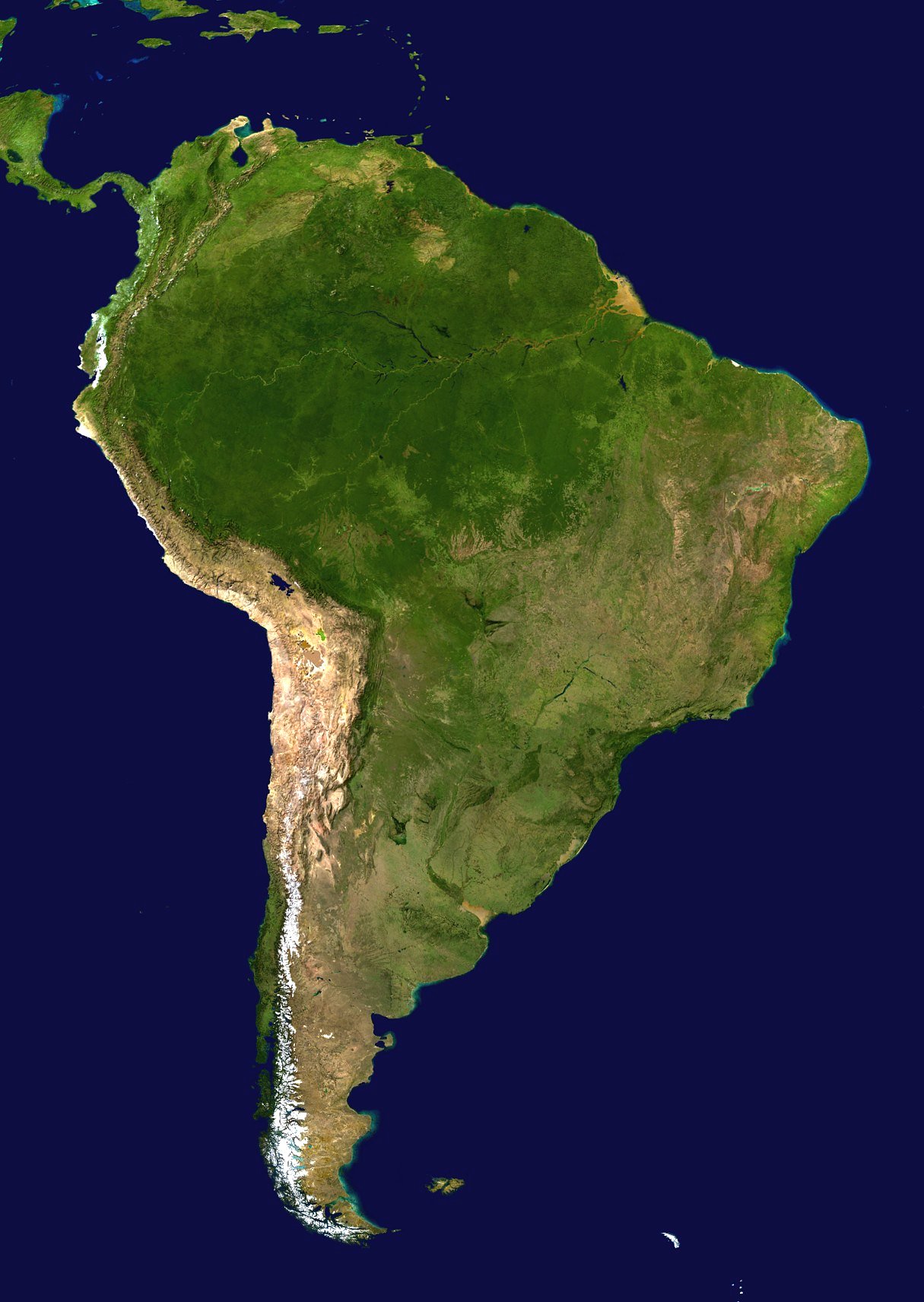 South America
Andes Mountains
4,500 miles along west coast of South America

They rise at some points to 20,000 feet—same height as twenty 100 story buildings  stacked on top of each other!

2nd largest mountains in the world--Himalayas are the 1st.
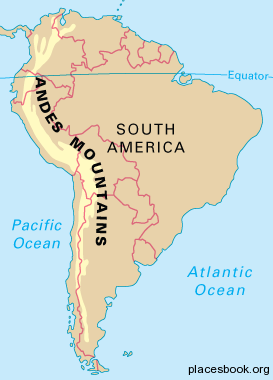 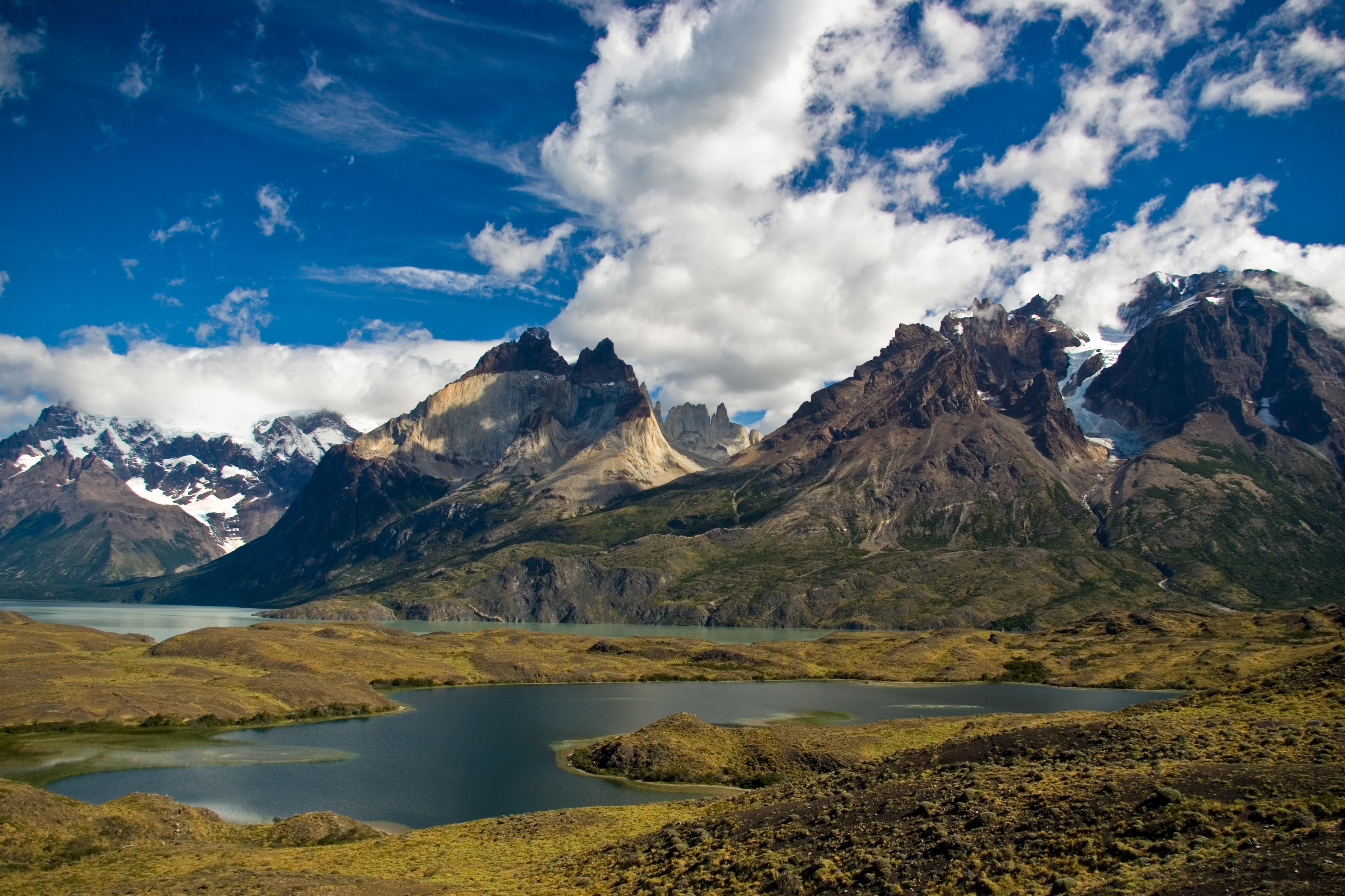 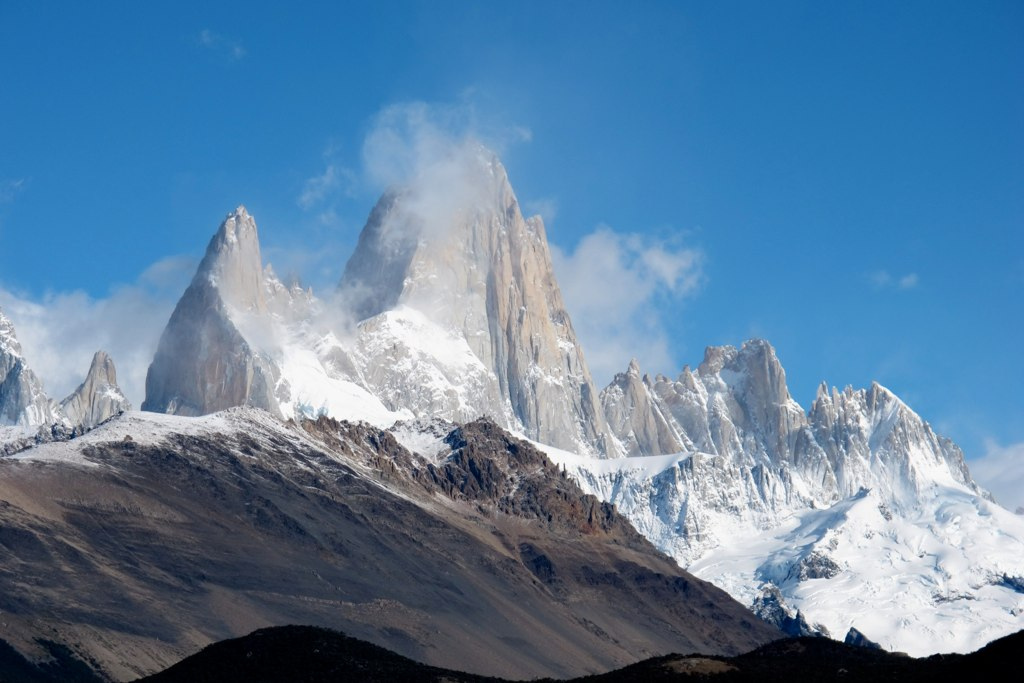 Amazon Rain Forest
Located in Brazil, in the Amazon River Basin

It is the largest tropical rain forest in the world.

It covers 1/3 of the continent of South America.
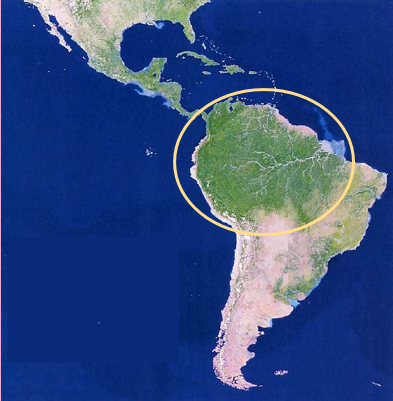 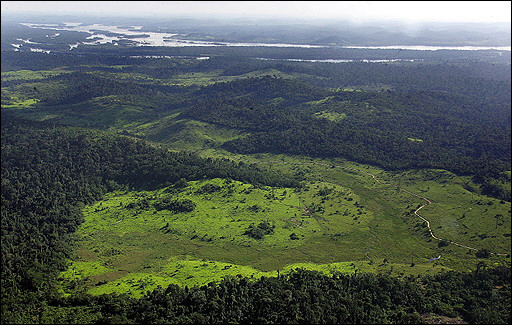 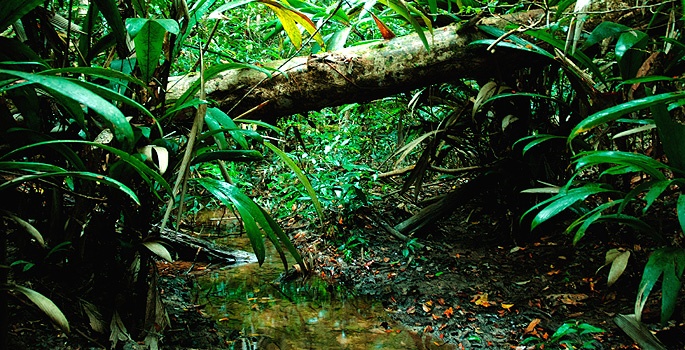 Atacama Desert
It is located in Chile.
Between the Pacific Ocean and the Andes Mountains

It’s one of the driest places on earth; very little rainfall year round.
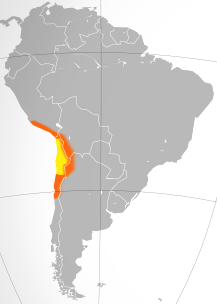 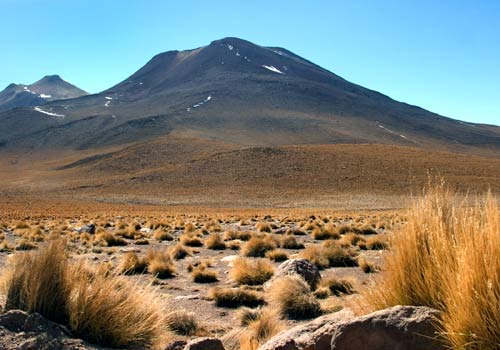 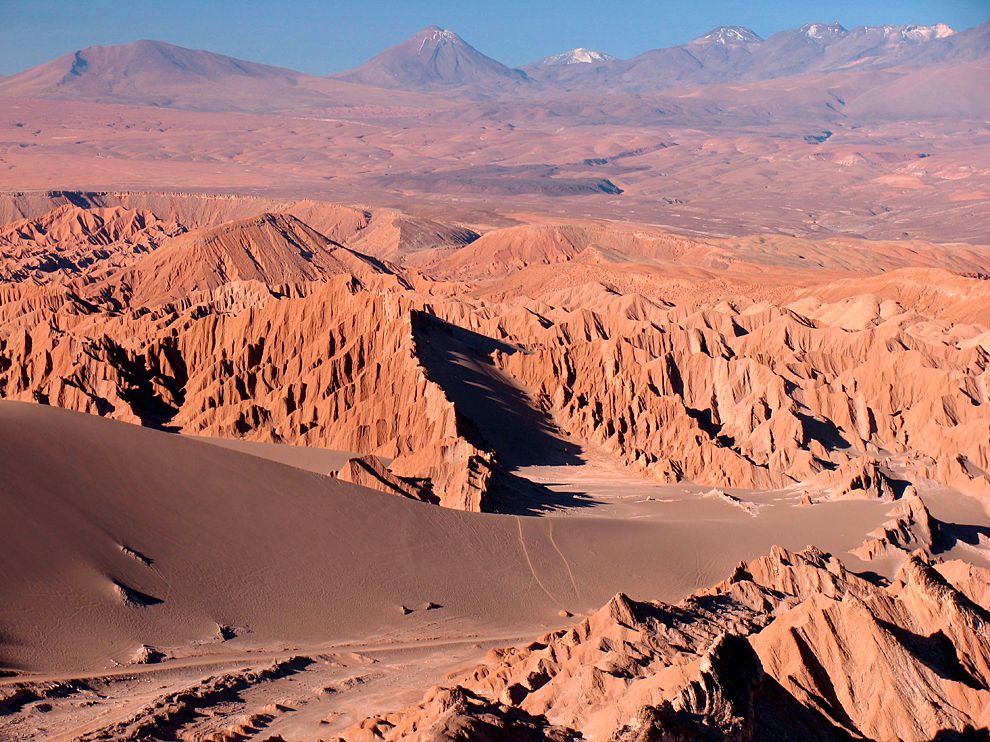 Amazon River
It’s the 2nd largest river in the world (1st is the Nile River).
It stretches 4,000 miles from Peru across to Atlantic Ocean. 
The river contains 20% of all fresh water in the world!
It serves as a natural highway where it’s hard to build roads.
It provides food and hydroelectric power.
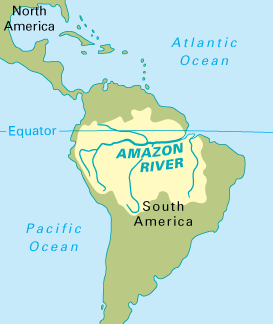 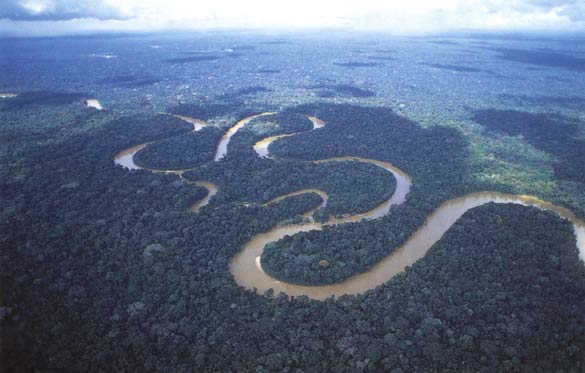 Pacific Ocean
World’s largest ocean
Covers the western coast of South America
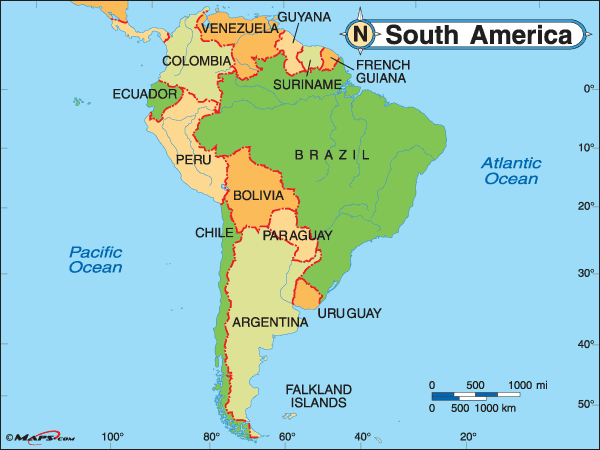 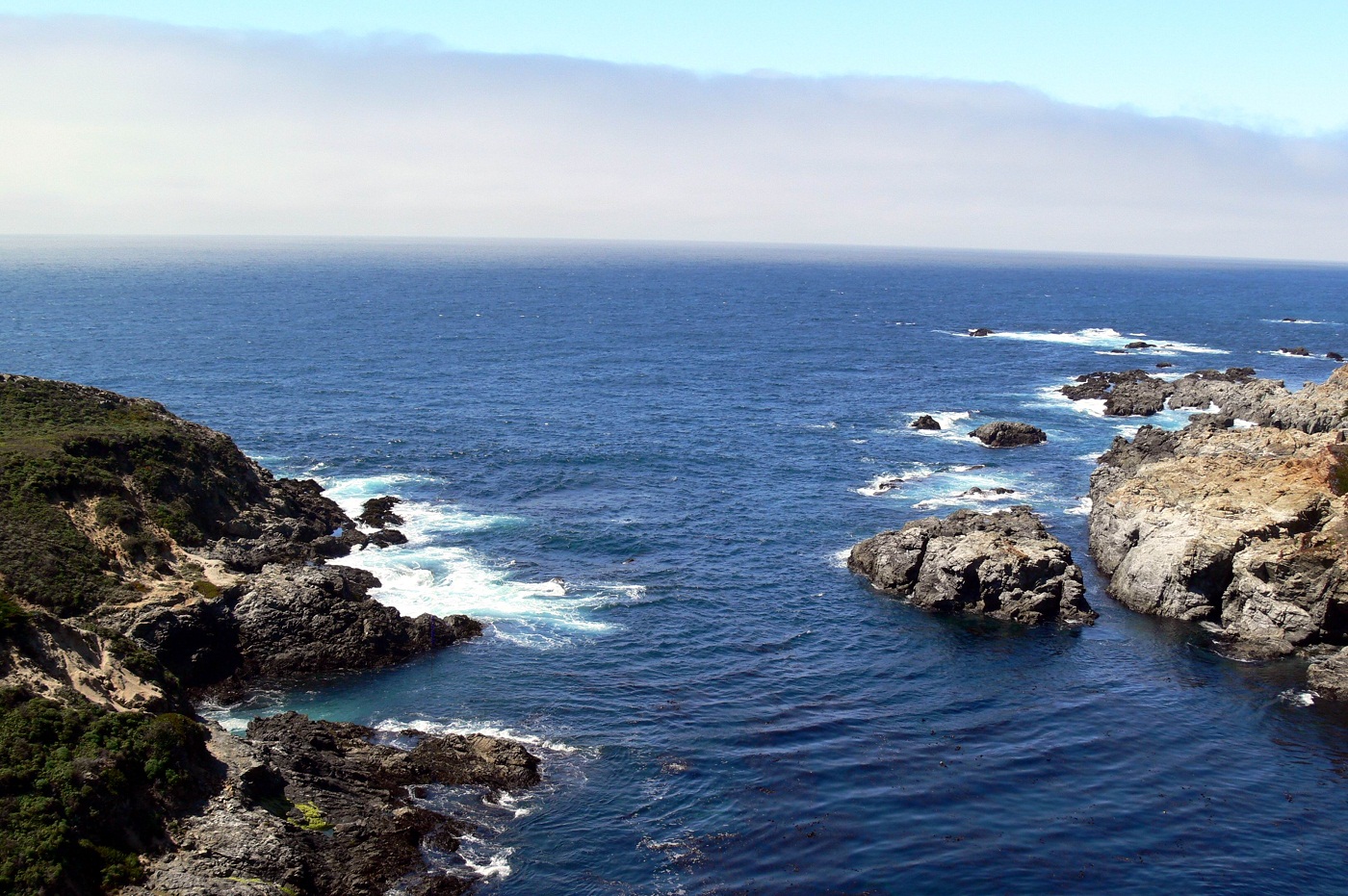